МБОУ «СОШ № 126»
«Особенности итоговой аттестации в форме ЕГЭ в 2019 году»
Единый государственный экзамен (ЕГЭ) – это основная форма государственной итоговой аттестации выпускников школ 
Российской Федерации.
Особенности ЕГЭ
Единые правила проведения
Единое расписание
Использование заданий стандартизированной формы - КИМ
Использование специальных бланков для оформления ответов на задания
Проведение письменно на русском языке (за исключением ЕГЭ по иностранным языкам)
Участники ЕГЭ –обучающиеся, освоившие основные общеобразовательные программы и допущенные в установленном порядке к государственной итоговой аттестации.
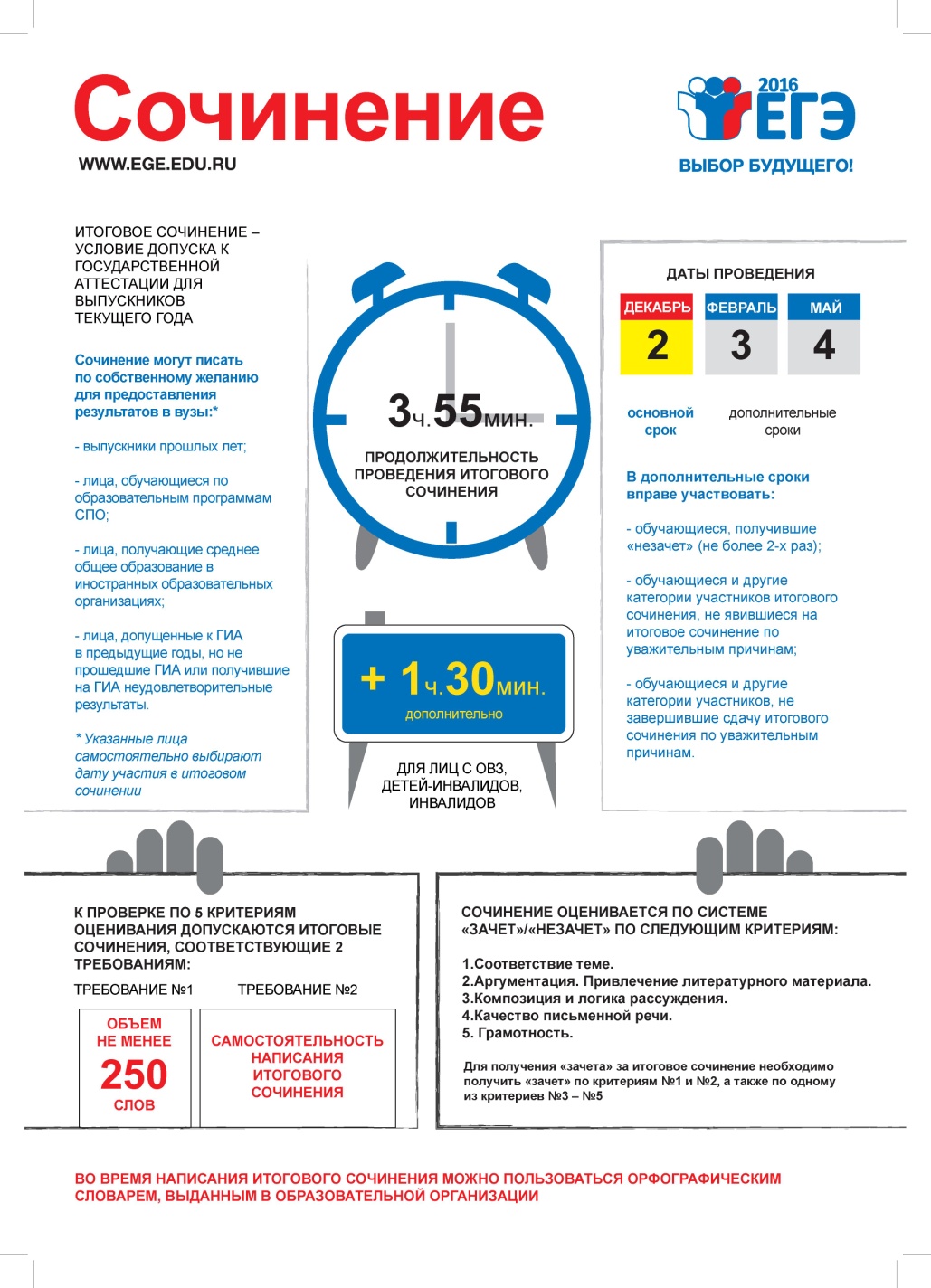 Допуск к ГИА
До 01 февраля 2019 годавыбранные обучающимися учебные предметы, указываются в заявлении.

Обучающиеся вправе изменить (дополнить) перечень указанных в заявлении предметов только при наличии уважительной причины (подтверждение документально). Заявление подается не позднее чем за месяц до начала экзамена в ГЭК.
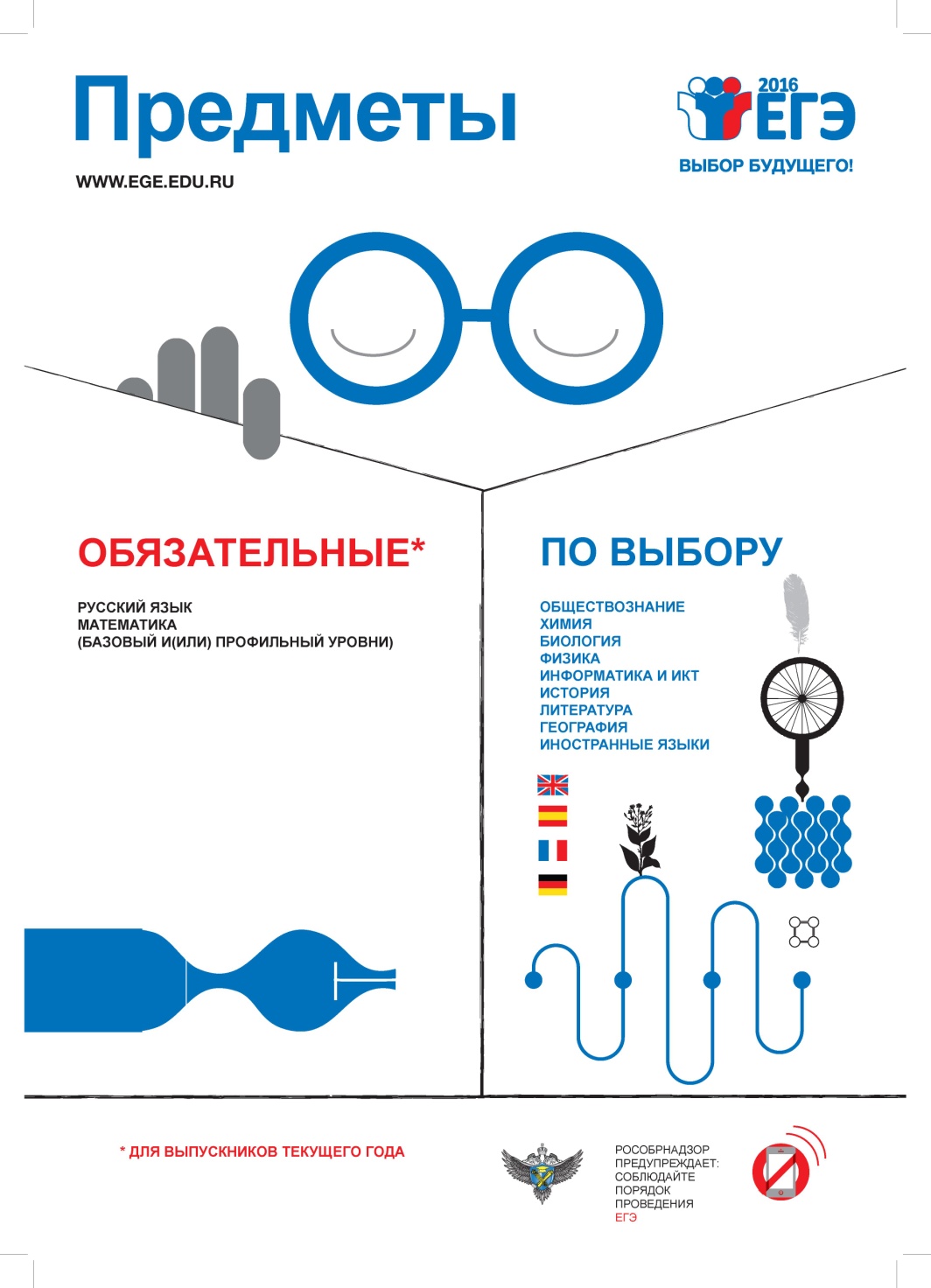 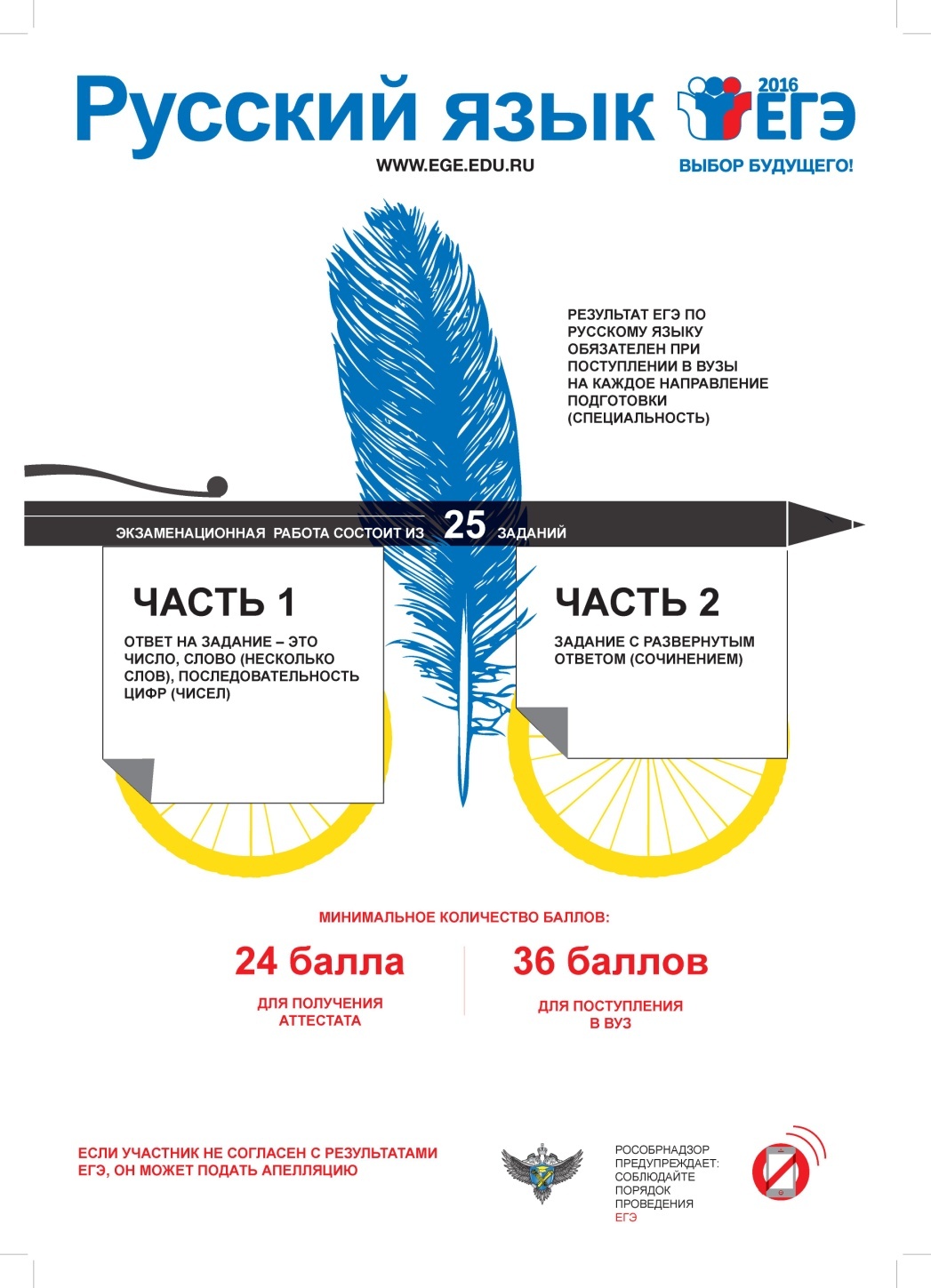 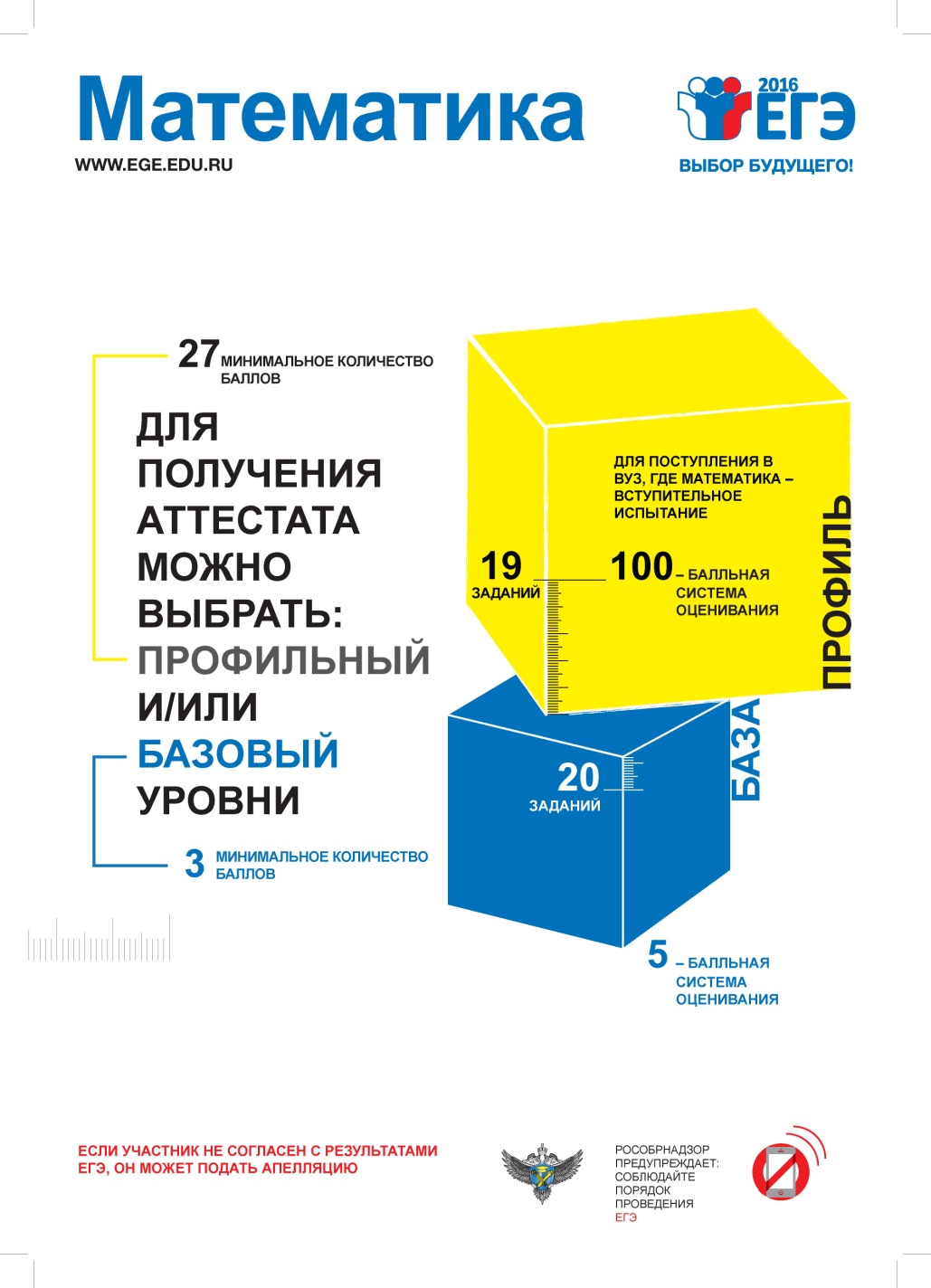 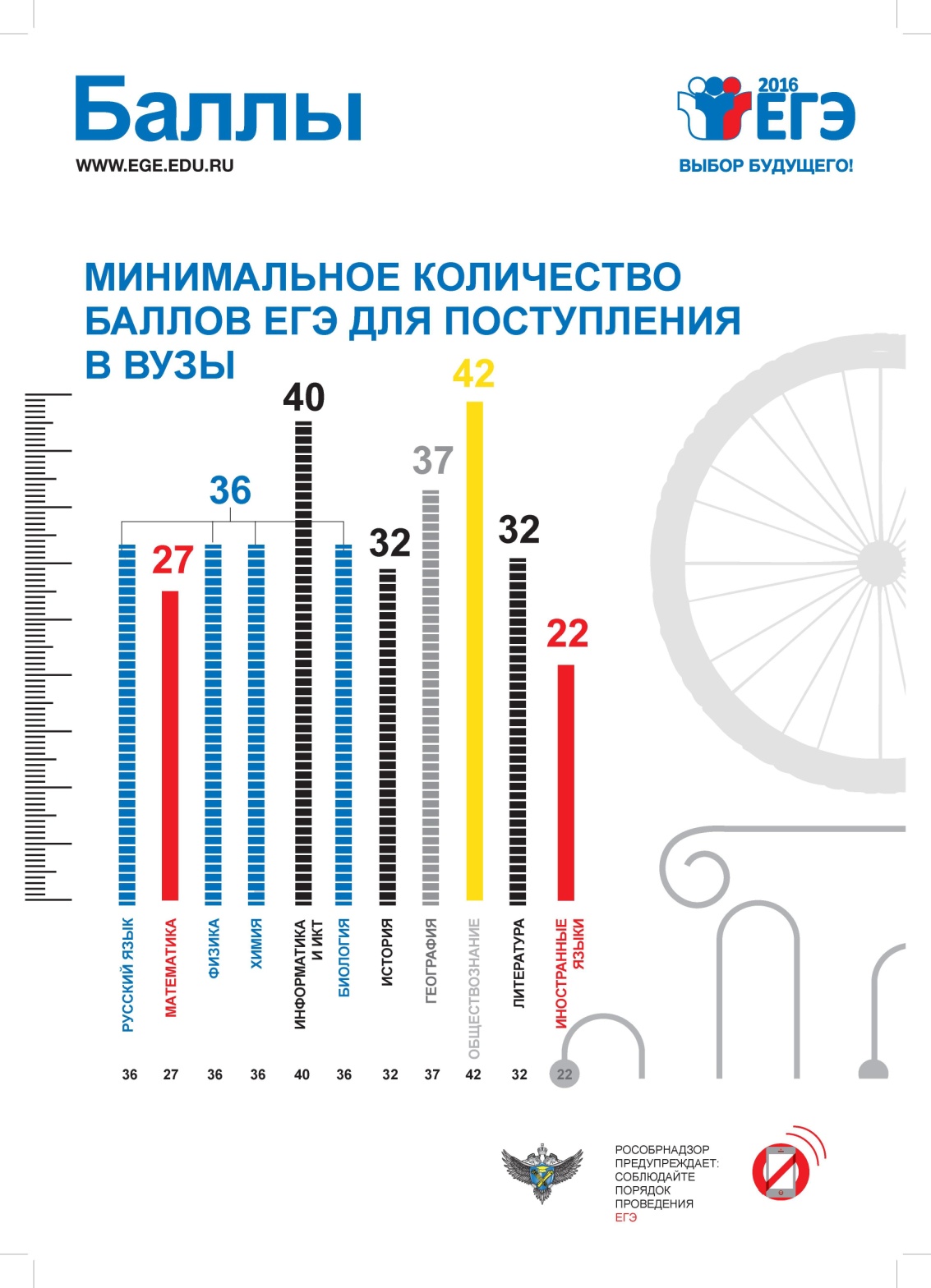 Неудовлетворительный результат
Если выпускник текущего года получает результат ниже минимального количества баллов по одному из обязательных предметов (русский язык или математика), то он может пересдать этот экзамен в этом году в резервные дни.
          Если выпускник текущего года получает результаты ниже минимального количества баллов и по русскому языку и по математике, он сможет пересдать ЕГЭ не ранее 01 сентября текущего года.
          Таким образом, вместо аттестата ему будет выдана справка об обучении в школе.
Правила и процедура проведения ЕГЭ
Участники ЕГЭ получают уведомление               В уведомлении на ЕГЭ указывается:
Предметы ЕГЭ
Адреса пунктов проведения экзамена (далее – ППЭ)
Даты и время начала экзаменов
Коды образовательного учреждения и ППЭ
ЕГЭ проводится в специальных пунктах проведения экзамена (ППЭ)
В ППЭ  нужно приходить с паспортом и пропуском.
В ППЭ выпускников сопровождают уполномоченные представители от образовательного учреждения, в котором они обучаются.
Сбор участников экзамена происходит в образовательном учреждении, в котором они обучаются.
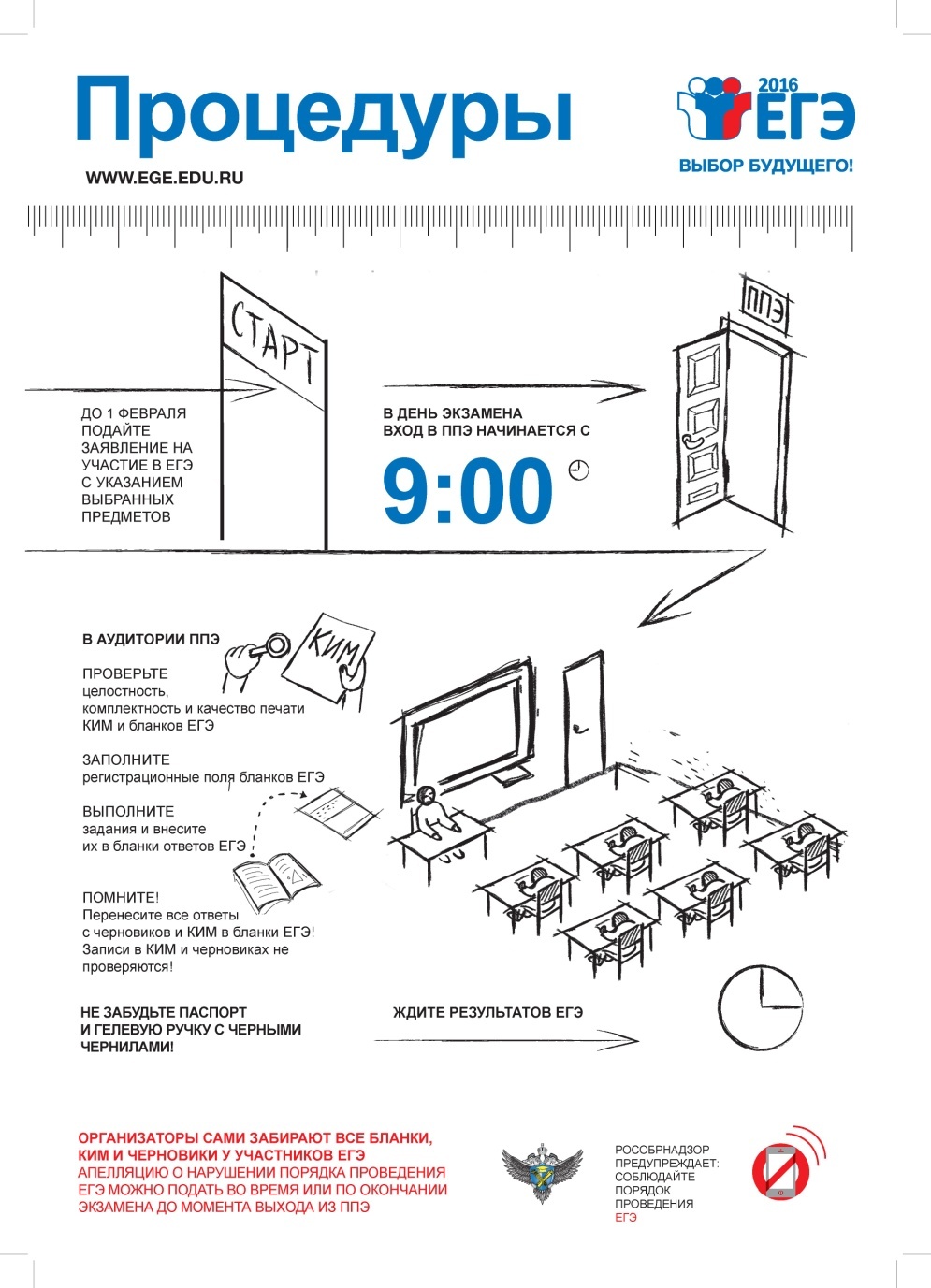 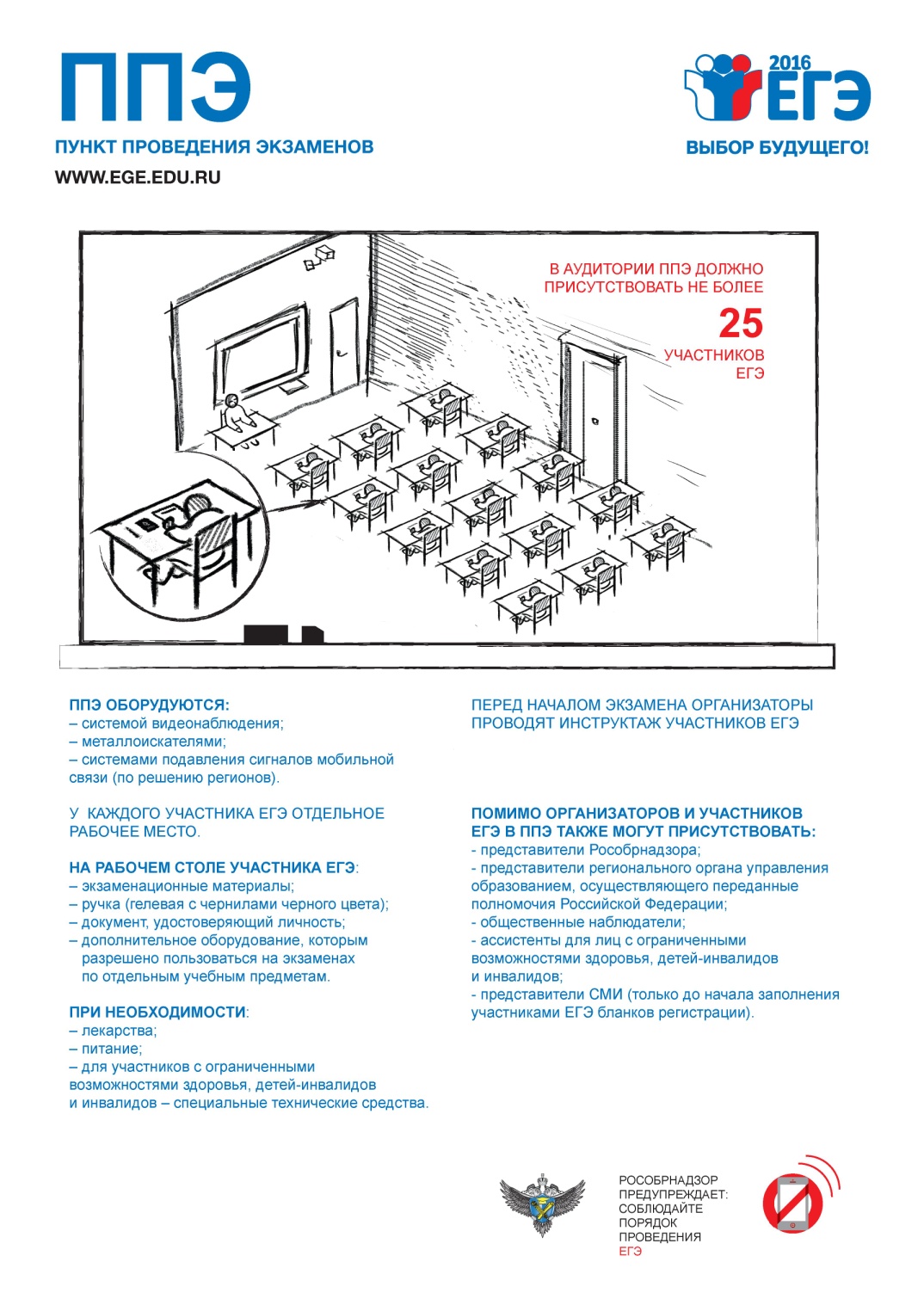 При установлении случаев наличия и (или) использования мобильных телефонов, иных средств связи, электронно-вычислительной техники во время проведения ЕГЭ участниками ЕГЭ, уполномоченные представители ГЭК удаляют их из ППЭ и составляют акт об удалении.
   Организаторы, общественные наблюдатели и иные лица, присутствующие в ППЭ, также не могут пользоваться указанными средствами связи и электронно-вычислительной техникой.
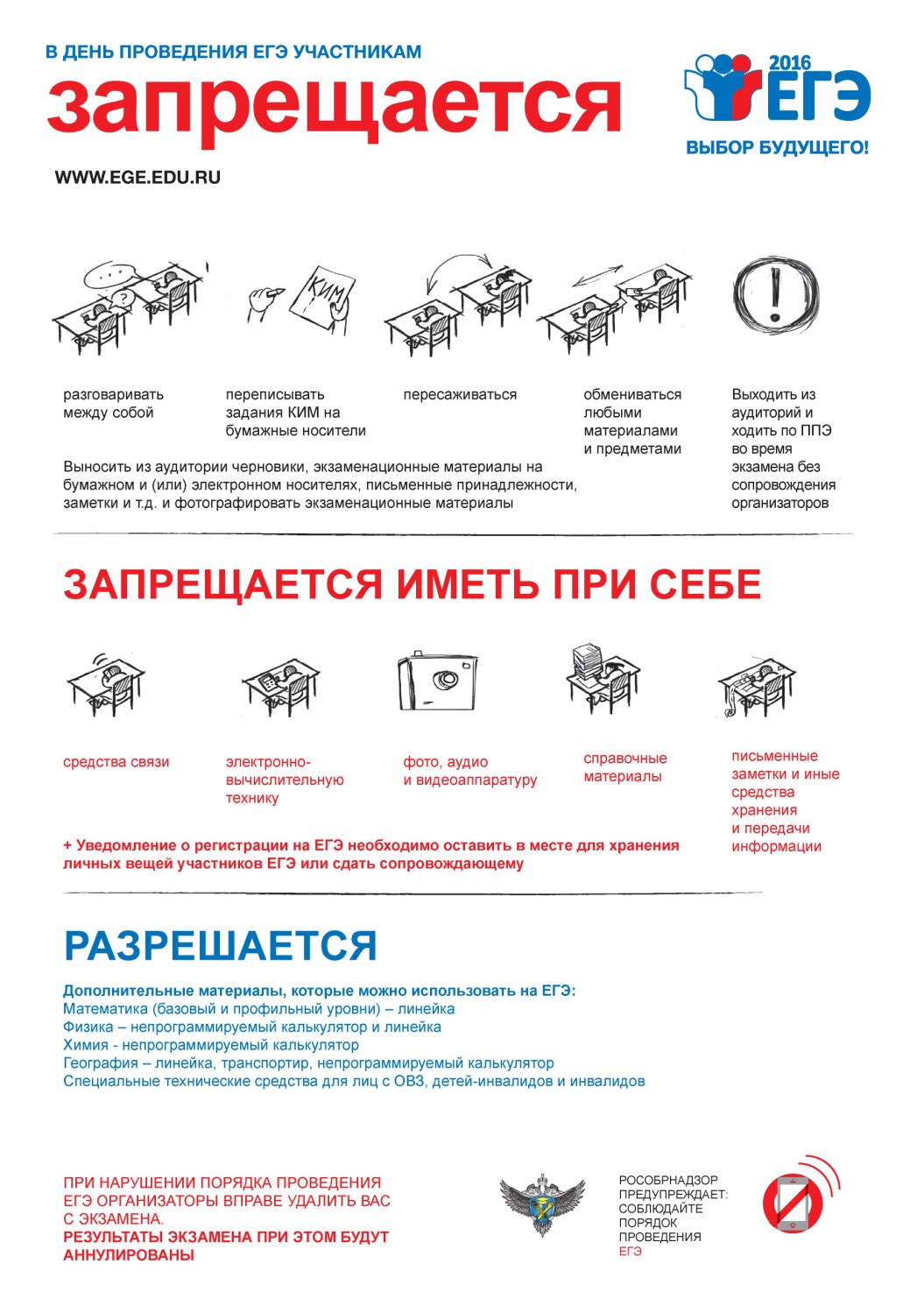 Апелляция.
Апелляция – это письменное заявление участника ЕГЭ либо о нарушении установленного порядка проведения ОГЭ (не выходя из ППЭ), либо о несогласии с результатами ОГЭ (в течение двух рабочих дней со дня объявления результата).
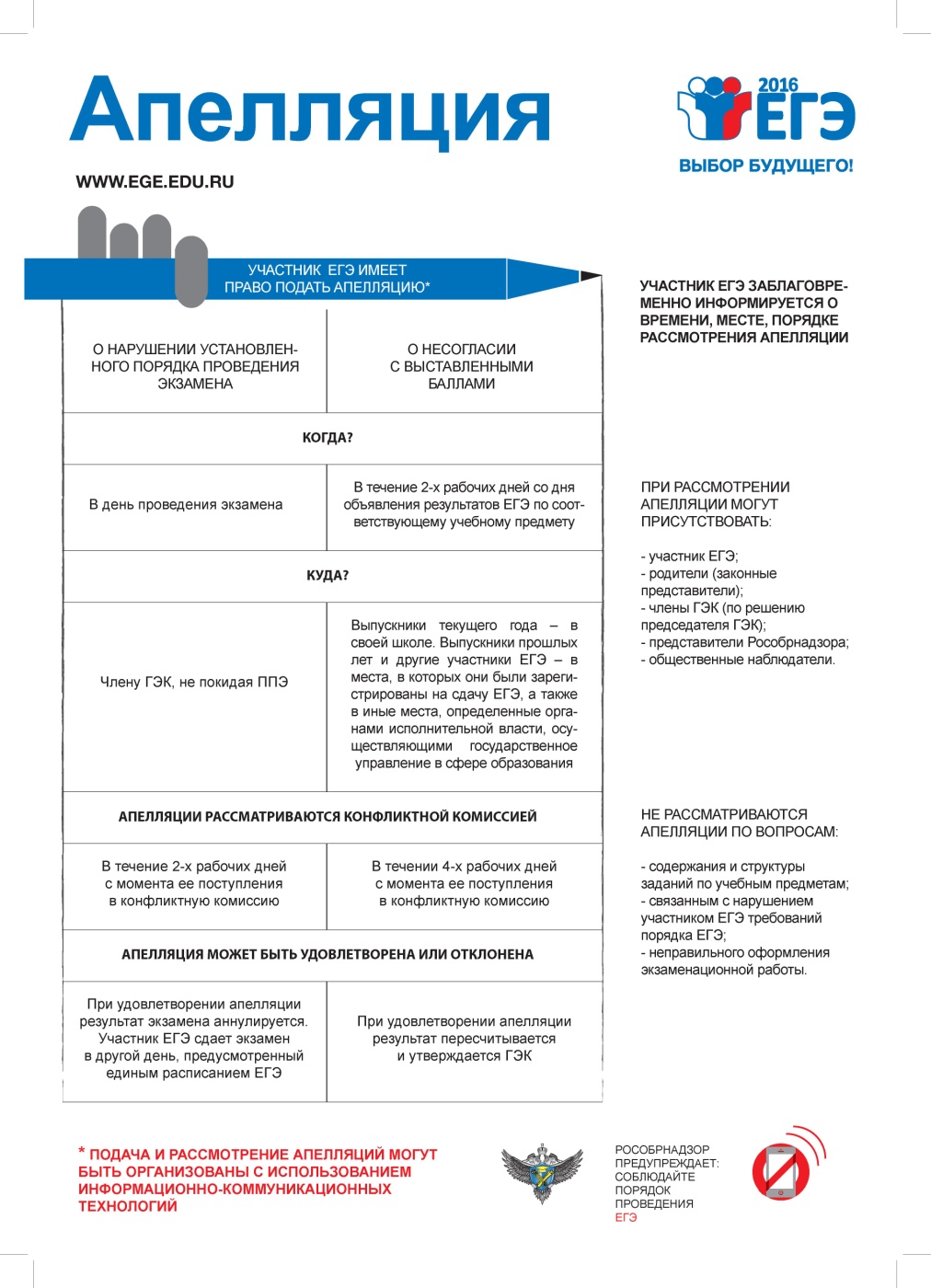 В аттестат о среднем общем образовании выставляется  среднее арифметическое итоговых отметок по всем предметам учебного плана, изучавшихся на уровне среднего общего образования.
(5+4+4+5+5+5) : 6 = 4,67   =  5
(3+3+3+4+4+4) : 6 = 3,5    =  4
(4+3+3+4+3+3) : 6 = 3,33    =  3
Сайт поддержки ГИА в Алтайском крае